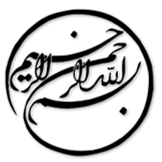 تحلیل عناصر محدود تیر بتنی با آلیاژ حافظه دار تحت خمش
دانشجو:
استاد:
سال تحصیلی:
نام درس:
فصل اول: مقدمه

آلیاژهای حافظه دار (SMA) به دلیل خاصیت شبه ارتجاعی و میراگری خوب کاربرد روزافزونی در سازه‌ها دارند. SMA ظرفیت باری سازه ها و یا عناصرشان را تحت فشار استاتیک افزایش می‌دهد و به دلیل خاصیت میراگری خوب می‌تواند برای کاهش بار دینامیک در سازه‌ها به عنوان عنصر اصلی استفاده گردد. به علاوه SMA می‌تواند جایگزینی در تقویت سازه ها و یا عناصر آن‌ها در مناطق زلزله خیز باشد.
1/18
فصل اول
مقدمه
1
2/18
فصل اول
مقدمه
1
فصل دوم: مواد و روش ها

جهت مدل سازی ویژگی های فوق ارتجاعی میله های SMA، ویژگیهای ترمومکانیکی بنیادی آلیاژهای Ni55.75  و Ti44.15 مورد بررسی قرار گرفته است. دمای تغییر فاز با روش گرماسنجی روبشی تفاضلی مشخص گردید. ویژگی‌های مکانیکی SMA حاصل از کشش تک محوری نمونه با قطر 4 میلی‌متر در حلقه هیسترزیس نشان داده شده.
3/18
فصل دوم
مواد و روش ها
1
2
لطفا توجه داشته باشيد
که اين فايل تنها بخشی از محصول بوده و صرفا جهت معرفی محصول ميباشد
برای خريداری و دانلود فايل کامل مقاله به زبان فارسی
با فرمت پاورپوينت (با قابليت ويرايش(
اينجا کليک نماييد.
فروشگاه اينترنتی ايران عرضه www.iranarze.ir
5
4
3
2
1